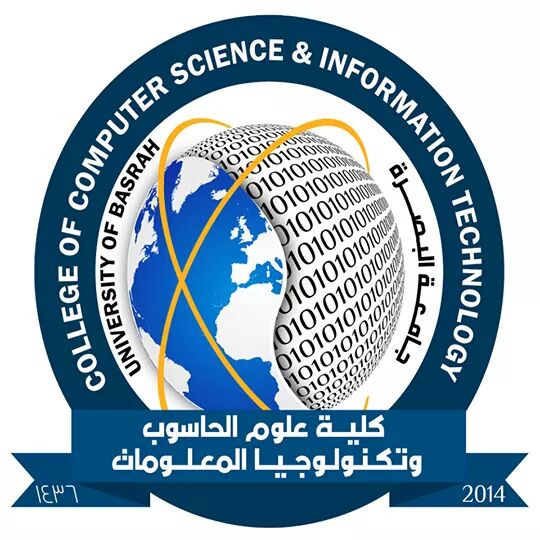 Lecture 4
Research MethodologyM.Sc. Degree2021-2022Prof.Dr. Abbas H. AlasadiEmail : abbashh2002@gmail.comUniversity of BasrahCollege of Information TechnologyComputer Information System Department
Criteria of Good Paper
Title
The title summarizes the main idea or ideas of your study.
A good title contains the fewest possible words that adequately describe the contents and/or purpose of your research paper.
Title is the gateway to the contents of a scientific article. 
Titles are expected to describe the content of the paper
A title should help differentiate that particular article from other papers on the topic.
 Titles should catch and hold readers’ attention
 We expect the title to attract readers so that the article is read, appreciated and cited.
3
Attributes of a Good Title
Indicate accurately the subject and scope of the study.
Is simple, direct, clear, brief and attractive. 
Avoid using abbreviations.
Dose not contain numerical values of the parameters.
Use words that create a positive impression and stimulate reader interest.
Use current nomenclature from the field of study.
4
Attributes of a Good Title
Identify key variables, both dependent and independent.
May reveal how the paper will be organized. 
Suggest a relationship between variables which supports the major hypothesis.
Is limited to (10 to 15) substantive words.
Do not include "study of" "analysis of" or similar constructions.
Titles are usually in the form of a phrase, but can also be in the form of a question.
In academic papers, rarely is a title followed by an exclamation mark. However, a title or subtitle can be in the form of a question.
5
Abstract
An abstract is like a movie trailer. People will only consider reading the rest of the manuscript if they find your abstract interesting.
Write the abstract after you have finished writing your whole paper.
Pick out key statements from your introduction, methods, results, and discussion sections to frame your abstract with a logical flow.
Edit your abstract carefully to make it cohesive and meet the word count requirements of the journal.
Write your abstract using concise, but complete sentences. Get to the point quickly and always use the past tense because you are reporting on a study that has been completed.
Lengthy background or contextual information.
6
Abstract       … cont.
Redundant phrases, unnecessary adverbs and adjectives, and repetitive information.
Acronyms or abbreviations.
References to other literature [say something like, "current research shows that..." or "studies have indicated..."].
Using elliptical [i.e., ending with "..."] or incomplete sentences.
Jargon or terms that may be confusing to the reader.
Citations to other works.
Any sort of image, illustration, figure, or table, or references to them.
7
Keywords
Focus on the main topic of your research. 
Avoid keywords that are only one word. 
Ensure that the keywords that you select are not too long but also not too short. 
Avoid overlapping keywords in your title and those in your keyword list. Don’t waste keyword space on words used in your title.  
Follow the journal guidelines when selecting keywords. 
Do a search yourself using the keywords you intend to submit with your article.
8
Literature Review
Identifies areas of prior scholarship to prevent duplication of effort.
Places each source in the context of its contribution to the understanding of the specific issue, area of research, or theory under review.
Describes the relationship of each source to the others that you have selected. 
Identifies new ways to interpret, and shed light (تسليط الضوء) on any gaps in, previous research.
Points the way forward for further research.
9
Literature Review  … cont.
The structure of a literature review should include the following:
An overview of the subject, issue, or theory under consideration, along with the objectives of the literature review.
Division of works under review into themes or categories [e.g. works that support a particular position, those against, and those offering alternative approaches entirely].
An explanation of how each work is similar to and how it varies from the others.
Conclusions as to which pieces are best considered in their argument, are most convincing of their opinions, and make the greatest contribution to the understanding and development of their area of research.
10
Literature Review  … cont.
Common Mistakes to Avoid:
Sources in your literature review do not clearly relate to the research problem.
You do not take sufficient time to define and identify the most relevant sources to use in the literature review related to the research problem.
Relies exclusively on secondary analytical sources rather than including relevant primary research studies or data.
Uncritically accepts another researcher's findings and interpretations as valid, rather than examining critically all aspects of the research design and analysis.
Does not describe the search procedures that were used in identifying the literature to review.
Reports isolated statistical results rather than synthesizing them in chi-squared or meta-analytic methods.
Only includes research that validates assumptions and does not consider contrary findings and alternative interpretations found in the literature.
11
Results Section
The results section of a scientific research paper represents the core findings of a study derived from the methods applied to gather and analyze information. 
It presents these findings in a logical sequence without bias (انحياز) or interpretation(ترجمة او نقل) from the author.
A major purpose of the Results section is to break down the data into sentences that show its significance to the research question(s).
Interpretation and evaluation of the results appears in the Discussion section, although the Results and Discussion are presented together in many journals.
12
Results Section … cont.
What is included in the Results?
The Results section should include the findings of your study and ONLY the findings of your study. The findings include:
Data presented in tables, charts, graphs, and other figures (may be placed among research text or on a separate page)
A contextual analysis of this data explaining its meaning in sentence form.
Report on data collection, recruitment, and/or participants.
Data that corresponds to the central research question(s).
Secondary findings (secondary outcomes, subgroup analyses, etc.)
13
Steps for Composing the Results Section
Consult the guidelines or instructions that the target journal or publisher provides authors and read research papers it has published, especially those with similar topics, methods, or results to your study.
The guidelines will generally outline specific requirements for the results or findings section, and the published articles will provide sound examples of successful approaches.
Consider your research results in relation to the journal’s requirements and catalogue your results.
Focus on experimental results and other findings that are especially relevant to your research questions and objectives and include them even if they are unexpected or do not support your ideas and hypotheses.
Design figures and tables to present and illustrate your data.
Tables and figures should be numbered according to the order in which they are mentioned in the main text of the paper.
Information in figures should be relatively self-explanatory (with the aid of captions), and their design should include all definitions and other information necessary for readers to understand the findings without reading all of the text.
14
Steps for Composing the Results Section
Draft your Results section using the findings and figures you have organized.
The goal is to communicate this complex information as clearly and precisely as possible; precise and compact phrases and sentences are most effective.
In the opening paragraph of this section, restate your research questions or aims to focus the reader’s attention to what the results are trying to show.
Try to write in the past tense and the active voice to relay the findings since the research has already been done and the agent is usually clear. This will ensure that your explanations are also clear and logical.
Make sure that any specialized terminology or abbreviation you have used here has been defined and clarified in the Introduction section.
15
Steps for Composing the Results Section
Review your draft; edit and revise until it reports results exactly as you would like to have them reported to your readers.
Double-check the accuracy and consistency of all the data, as well as all of the visual elements included.
Read your draft aloud to catch language errors (grammar, spelling, and mechanics).
Ensure that your results are presented in the best order to focus on objectives and prepare readers for interpretations, valuations, and recommendations in the Discussion section. 
Look back over the paper’s Introduction and background while anticipating the Discussion and Conclusion sections to ensure that the presentation of your results is consistent and effective.
Consider seeking additional guidance on your paper. Find additional readers to look over your Results section and see if it can be improved in any way. Peers, professors, or qualified experts can provide valuable insights.
One excellent option is to use a professional academic editing service such as Wordvice. With hundreds of qualified editors from dozens of scientific fields, Wordvice has helped thousands of authors revise their manuscripts and get accepted into their target journals.
16
The Discussion
The purpose of the discussion is to interpret and describe the significance of your findings in light of what was already known about the research problem being investigated, and to explain any new understanding or fresh insights about the problem after you've taken the findings into consideration. 
The discussion should always explain how your study has moved the reader's understanding of the research problem forward from where you left them at the end of the introduction.
These are the general rules you should adopt when composing your discussion of the results:
Do not be verbose (اسهاب) or repetitive.
Be concise and make your points clearly.
Avoid using jargon (لغة محلية).
Follow a logical stream of thought.
Use the present verb tense, especially for established facts; however, refer to specific works and references in the past tense.
If needed, use subheadings to help organize your presentation or to group your interpretations into themes.
17
The Discussion
The content of the discussion section of your paper most often includes:
Explanation of results: comment on whether or not the results were expected and present explanations for the results; go into greater depth when explaining findings that were unexpected or especially profound. If appropriate, note any unusual or unanticipated patterns or trends that emerged from your results and explain their meaning.
References to previous research: compare your results with the findings from other studies, or use the studies to support a claim. This can include re-visiting key sources already cited in your literature review section, or, save them to cite later in the discussion section if they are more important to compare with your results than being part of the general research you cited to provide context and background information.
Deduction: a claim for how the results can be applied more generally. For example, describing lessons learned, proposing recommendations that can help improve a situation, or recommending best practices.
Hypothesis: a more general claim or possible conclusion arising from the results [which may be proved or disproved in subsequent research].
18
Organization and Structure
Keep the following sequential points in mind as you organize and write the discussion section of your paper.
Think of your discussion as an inverted pyramid. Organize the discussion from the general to the specific, linking your findings to the literature, then to theory, then to practice [if appropriate].
Use the same key terms, mode of narration, and verb tense [present] that you used when describing the research problem in the introduction.
Begin by briefly re-stating the research problem you were investigating and answer all of the research questions underpinning the problem that you posed in the introduction.
Describe the patterns, principles, and relationships shown by each major findings and place them in proper perspective. The sequencing of providing this information is important; first state the answer, then the relevant results, then cite the work of others. If appropriate, refer the reader to a figure or table to help enhance the interpretation of the data. 
A good discussion section includes analysis of any unexpected findings. This paragraph should begin with a description of the unexpected finding, followed by a brief interpretation as to why you believe it appeared and, if necessary, its possible significance in relation to the overall study.
19
Organization and Structure
Keep the following sequential points in mind as you organize and write the discussion section of your paper.
Before concluding the discussion, identify potential limitations and weaknesses. Comment on their relative importance in relation to your overall interpretation of the results and, if necessary, note how they may affect the validity of the findings. Avoid using an apologetic tone; however, be honest and self-critical.
The discussion section should end with a concise summary of the principal implications of the findings regardless of statistical significance. Give a brief explanation about why you believe the findings and conclusions of your study are important and how they support broader knowledge or understanding of the research problem. .
20
Conclusions
Your conclusion is very important as it presents the final words of your assignment. It should leave the reader satisfied that you have provided a thorough, well-researched and reasoned response to the assignment question.
Your conclusion should move from the specific to the general (Introductions move from general to specific). You can begin your conclusion by reformulating the thesis statement you wrote in your introduction. This will remind the reader of the purpose of your essay.
Your conclusion should also include some or all of the following elements:
21
Conclusions
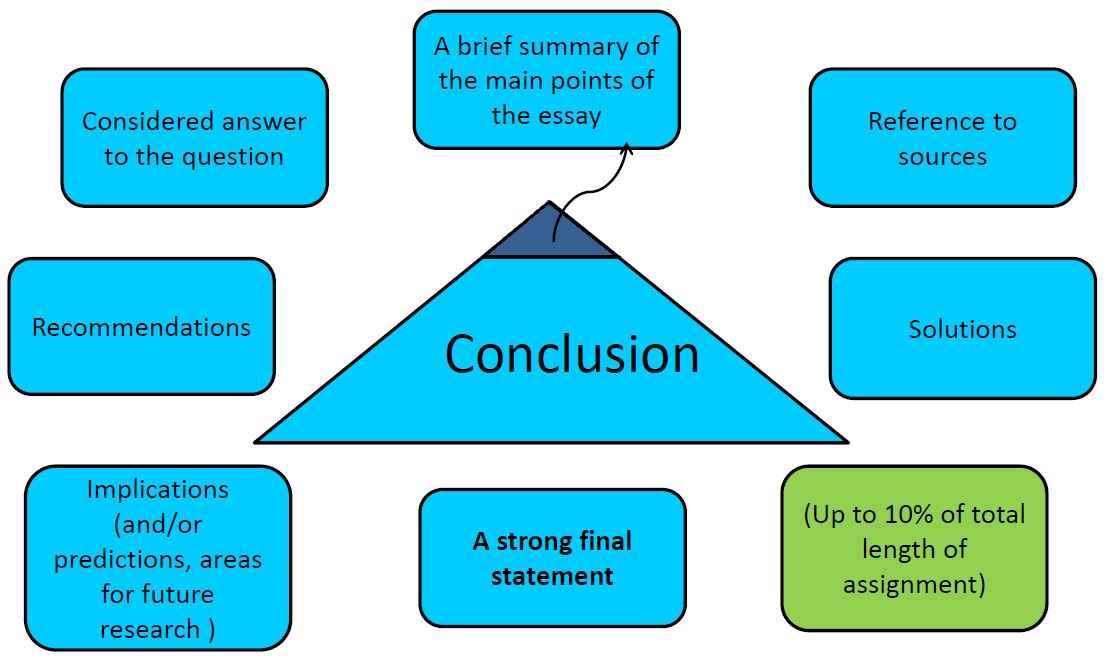 22
Effective  Conclusions
An effective conclusion might do the following:  
Tie together or demonstrate the relationship among the paper’s main ideas and reflect upon those ideas. 
Restate the paper’s main points (though not word-for-word) and their implications. 
Offer the reader a sense of closure. 
Challenge the reader to carefully evaluate your ideas and potentially act upon those ideas. 
Refer to an example to emphasize your point. 
 
 
.
23
Effective  Conclusions
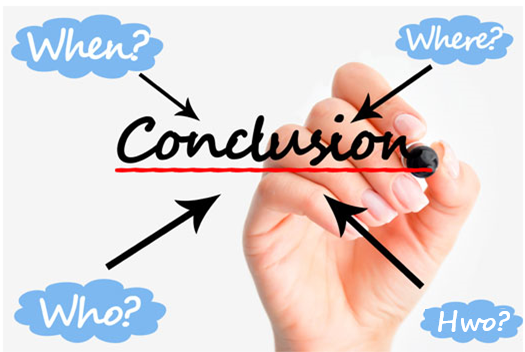 The conclusion is the last, yet not the easiest part of a research paper. It must summarize the whole paper and explain its main purpose.
24
Effective  Conclusions
One approach to writing a conclusion is to ask yourself a series of questions such as the following:   
How can I bring my paper’s ideas together in a meaningful, insightful fashion? 
What are the last ideas that I want my reader to contemplate?   
Why do these ideas warrant the audience’s consideration?   
What is the final impression of my work that I wish to leave?  
How can I ensure that I am not introducing any unrelated ideas that stray from my topic?
25
Example
Here is a simple conclusion to illustrate how it works:
https://study.sagepub.com/sites/default/files/annotated_model_essay_final.pdf
26